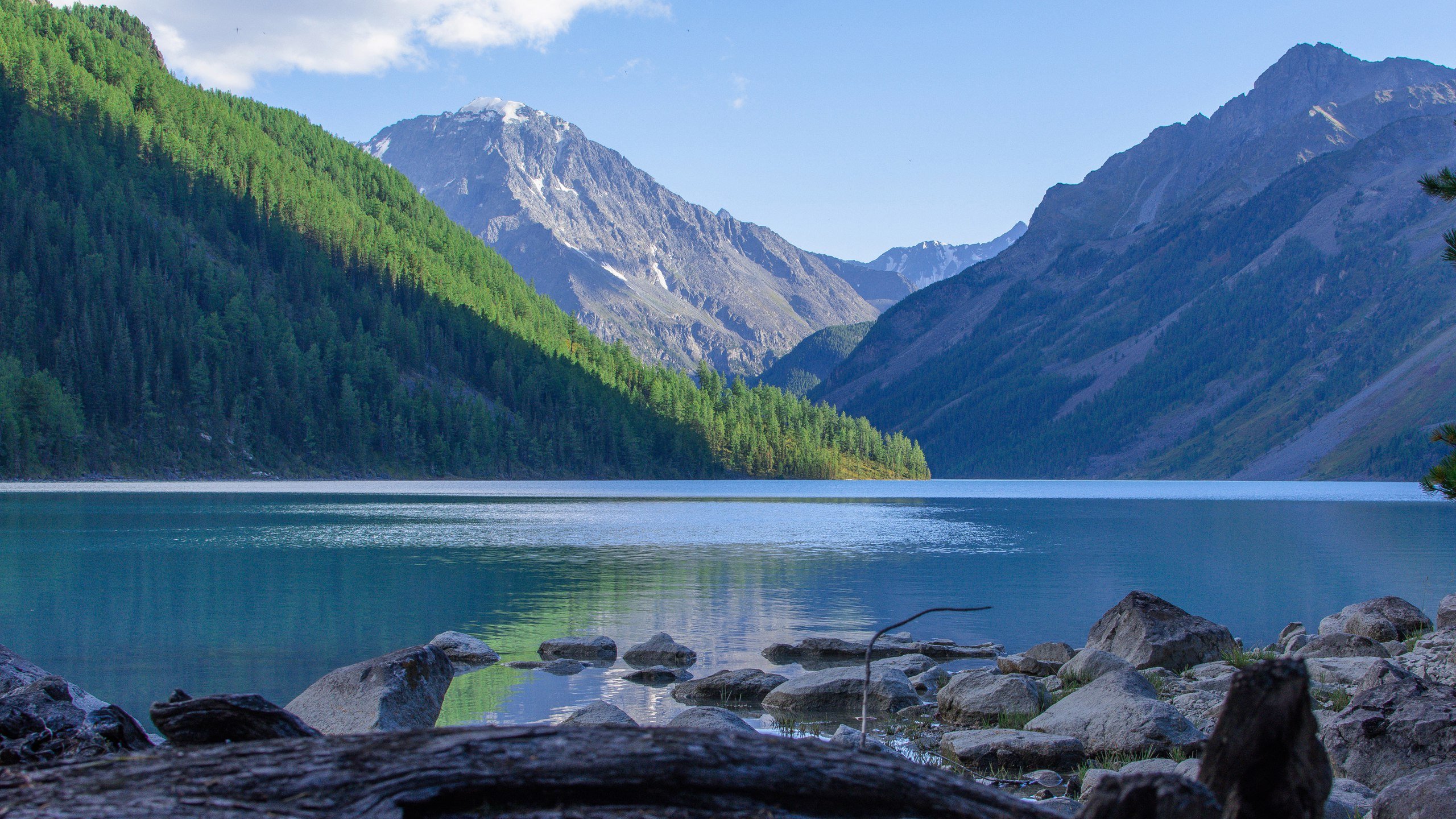 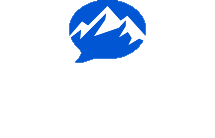 Алтай –
Экспедиция
Создаем идеальные путешествия
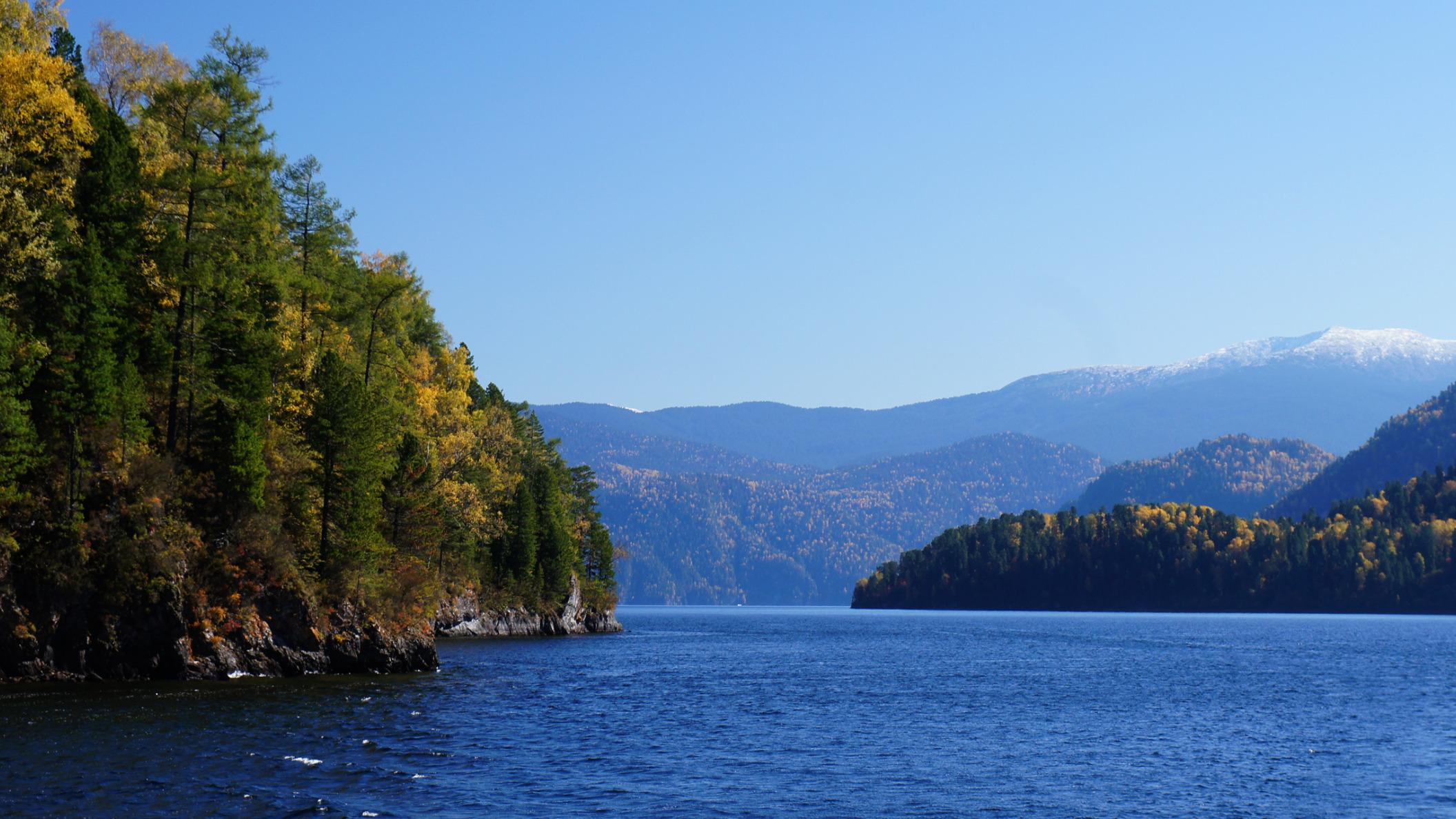 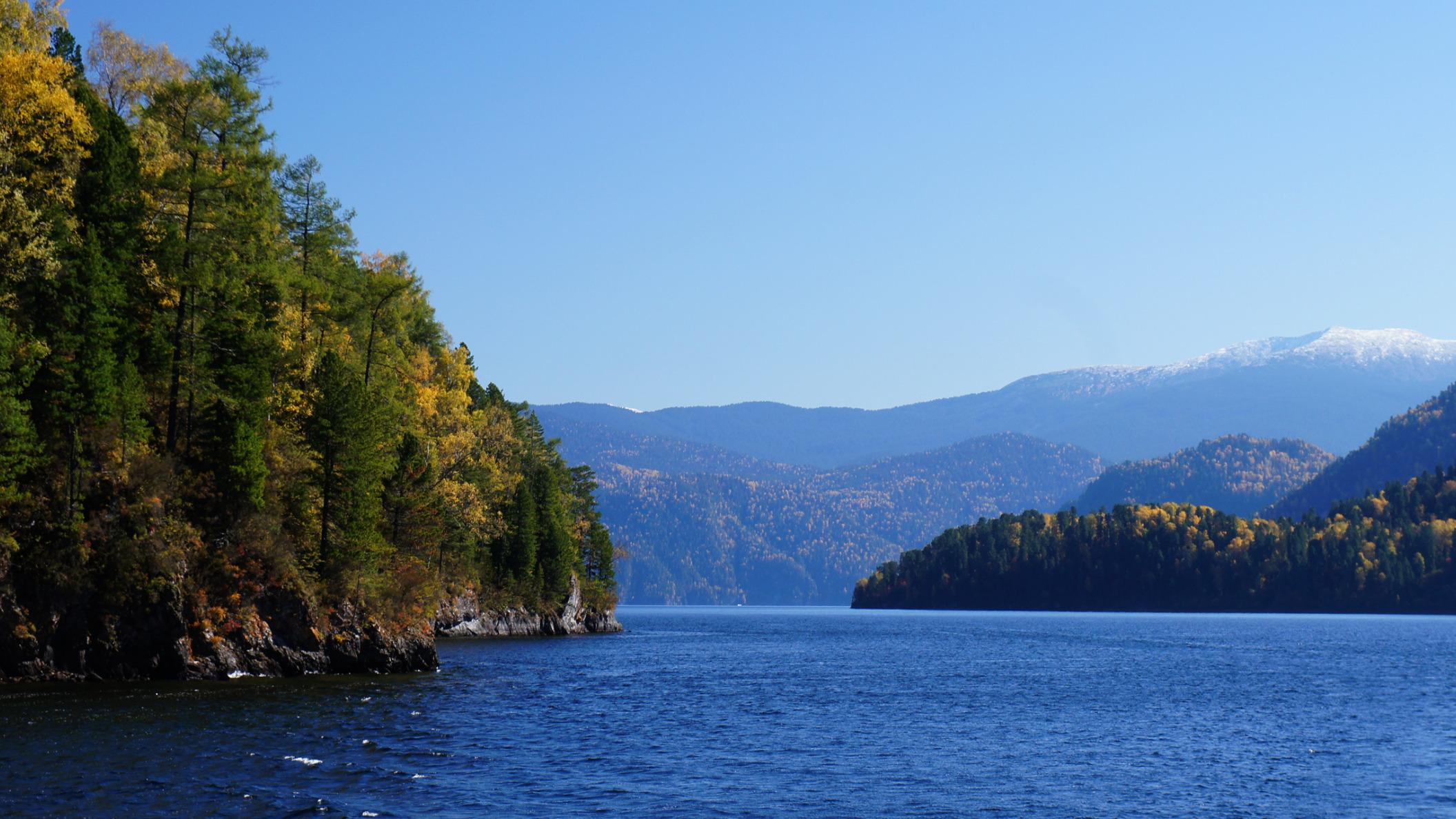 С 2009 года являемся туроператором по внутреннему туризму в Республике Алтай. 

Организуем туры по Горному Алтаю 

Наши направления:
рафтинг
конные туры 
автомобильные и пешеходные туры
зимние, горнолыжные, комбинированные, рыболовные, индивидуальные туры.
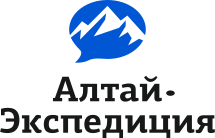 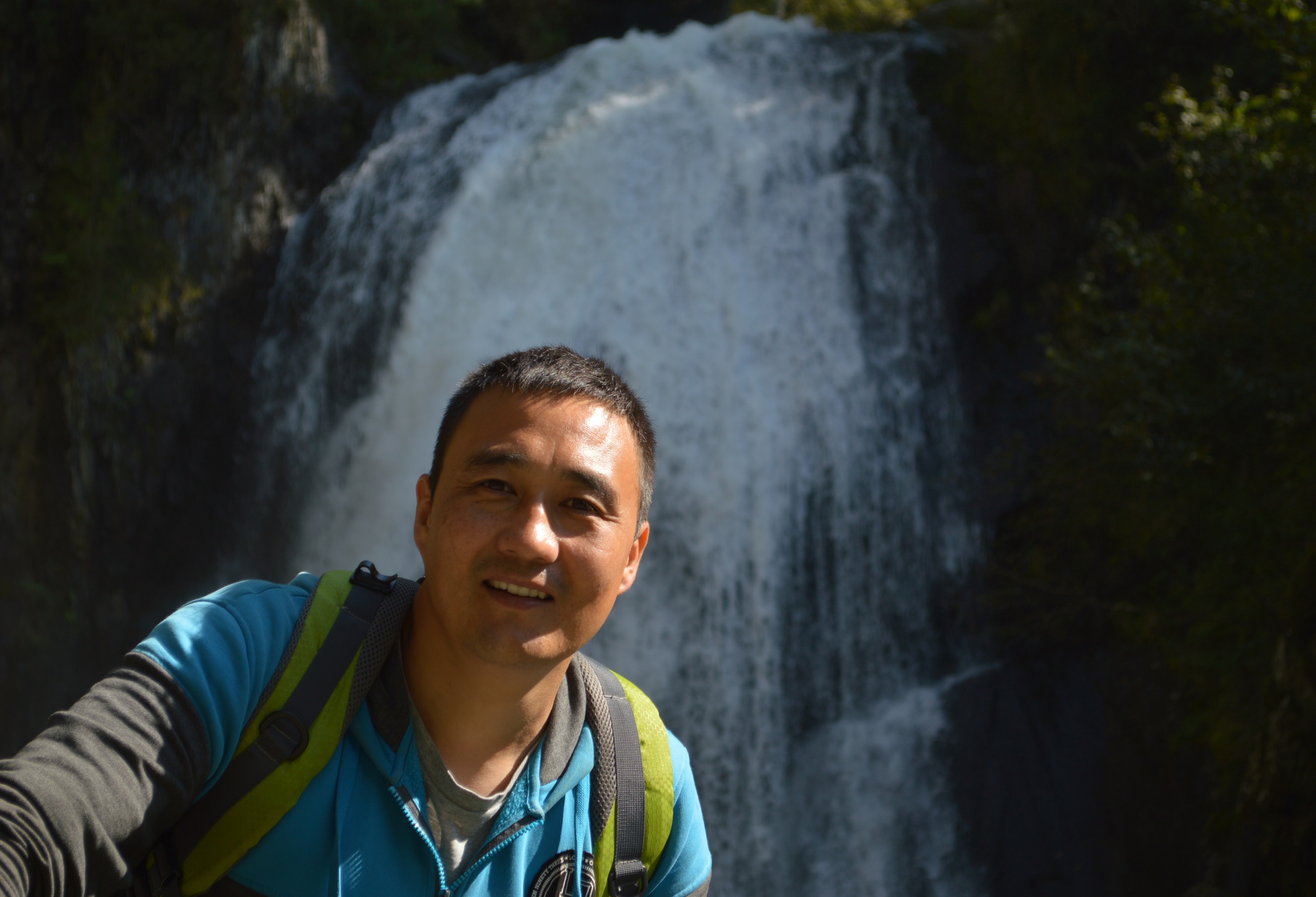 Как, любовь к путешествиям и к приключениям помогла мне создать бизнес с нуля…
Меня зовут Аржан! 

Я родился и вырос в небольшой деревне Шебалинского района. Любовь к путешествиям и приключениям у меня появилась с самого детства. 

Со старшими братьями мы часто ездили в тайгу на лошадях. Летом со школьными друзьями сплавлялись по речке Черга на камере от трактора. В окрестностях деревни со своей собакой бродил по горам. 

В школьные годы любил географию и с удовольствием смотрел передачи про путешествия.

После окончания школы в 2002 году поступил в ГАГУ на сельскохозяйственный факультет.  

И началась интересная студенческая жизнь.
Рафтинг – начало моего пути


На первом курсе, увидев плакат с фотографиями выступлений команды университета на международных соревнованиях по рафтингу в Южной Африке, меня сильно впечатлило и я записался в турклуб «Горизонт», попав на секцию рафтинга. 

С утра учеба, после обеда тренировки. И уже в составе команды ГАГУ принимал участие в международных соревнованиях по рафтингу.
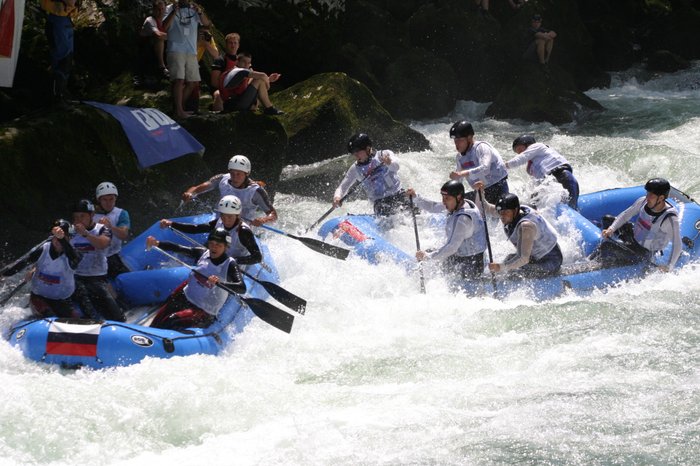 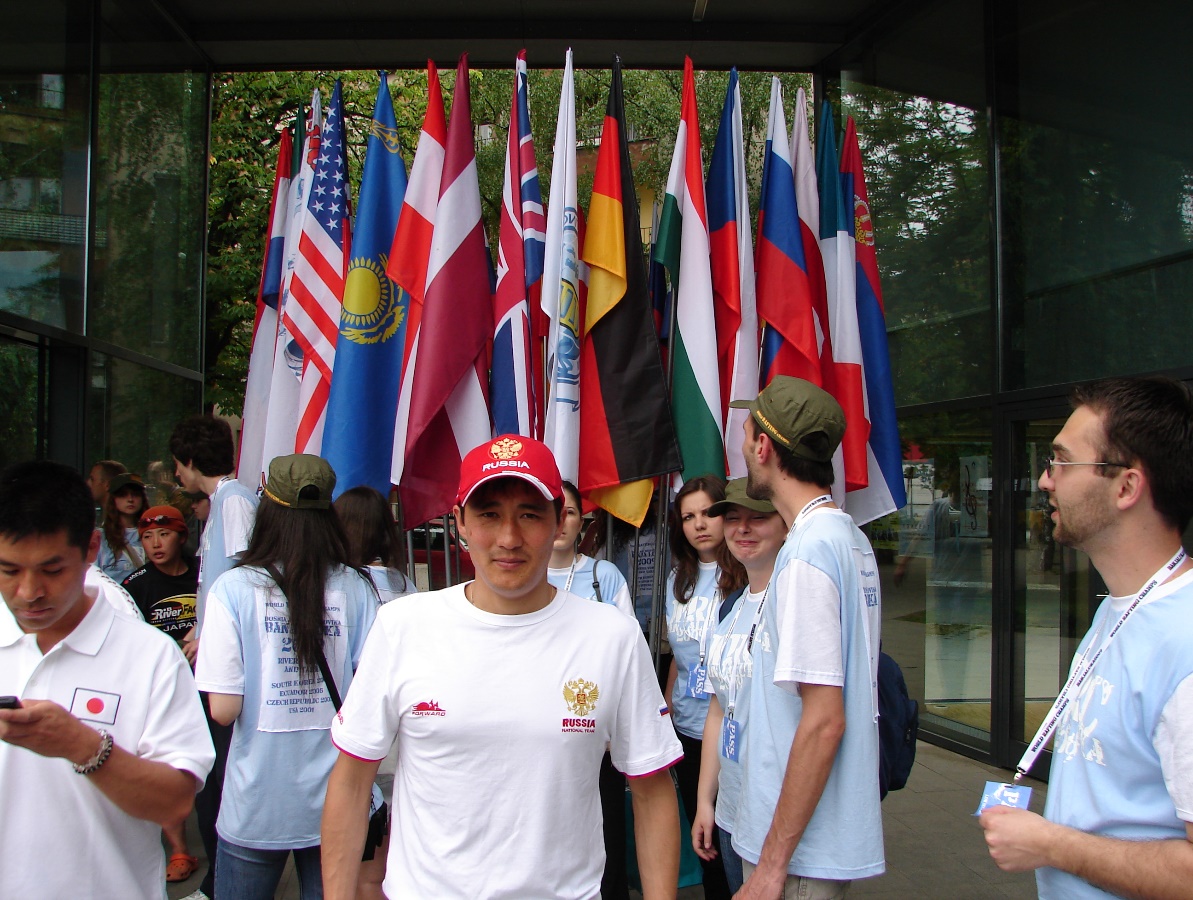 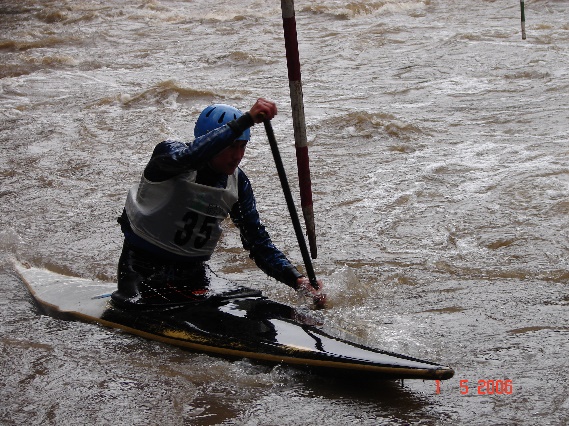 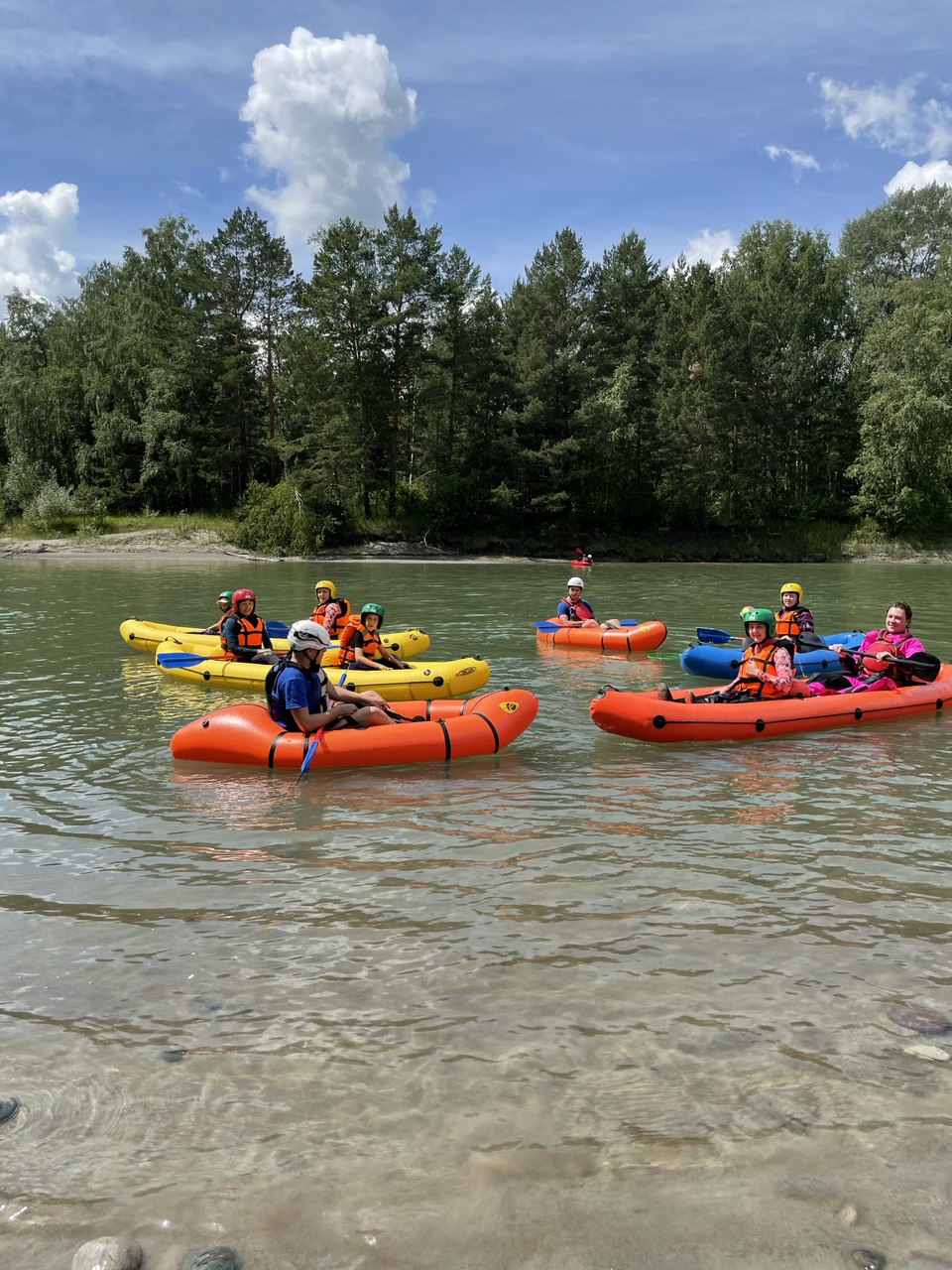 Стажёр-инструктор
Каждое лето я работал инструкторам по рафтингу, в свободное время мы ходили в походы на катамаранах и рафтах, изучали новые маршруты по рекам, осваивали технику водного туризма.
Каждое лето работал инструктором по рафтингу. В свободное время от работы, учебы и тренировок, мы с напарниками по команде ходили в походы на катамаранах и рафтах. Изучали новые маршруты по рекам, осваивали технику водного туризма.
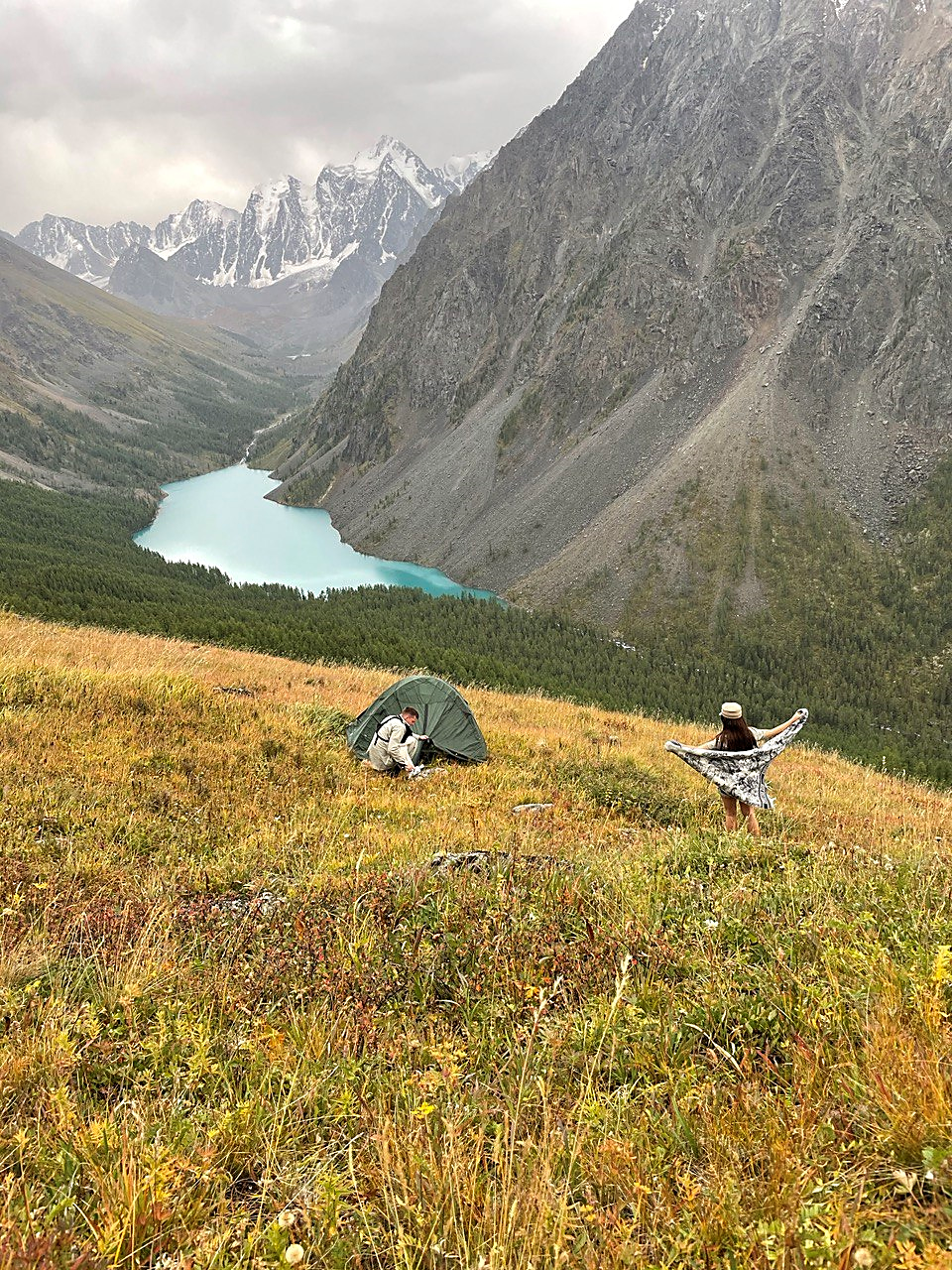 Эмоции и слова благодарности туристов вдохновили меня на подвиг
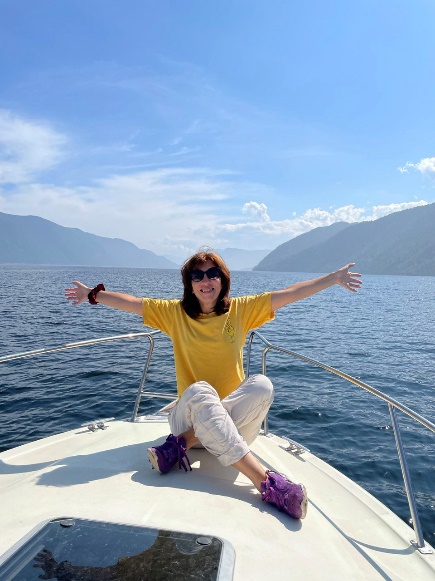 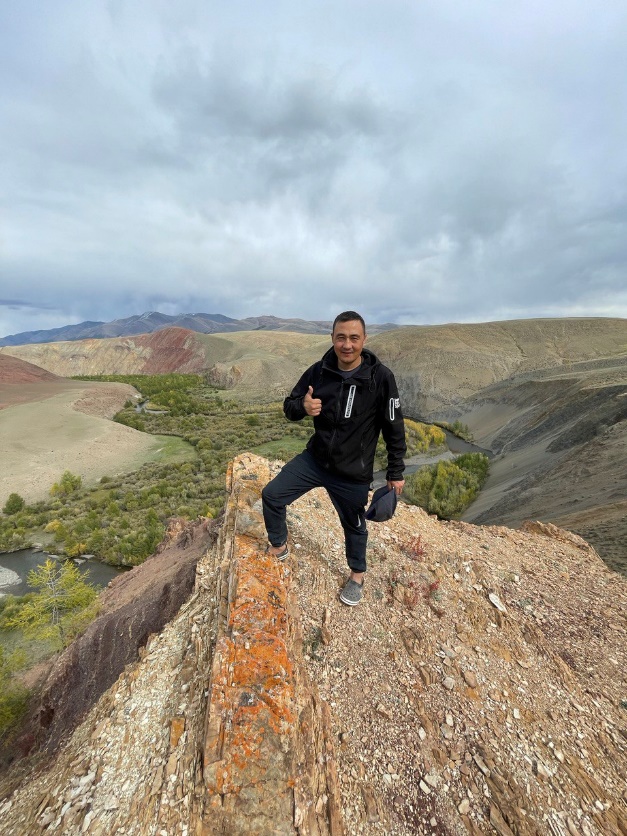 Мне всегда было интересно познавать мир – его сложности, красоту и возможности. После окончания университета и завершения спортивной карьеры стал еще больше времени посвящать работе инструктором, осваивал новые маршруты пеших и конных походов.
 
С каждым годом клиентов становилось все больше и больше, так постепенно из стажера-инструктора я вырос в организатора путешествий.

В 2009 году зарегистрировался в качестве индивидуального предпринимателя и с головой окунулся в перспективы развития туризма на Алтае.
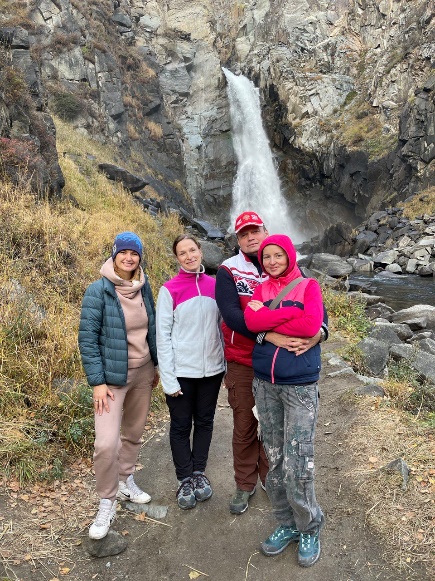 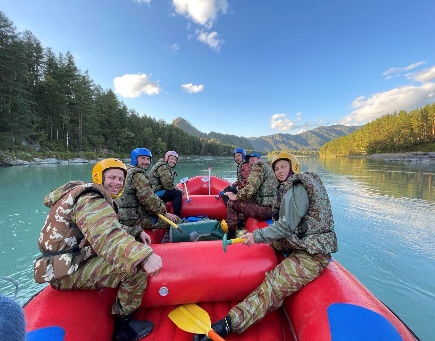 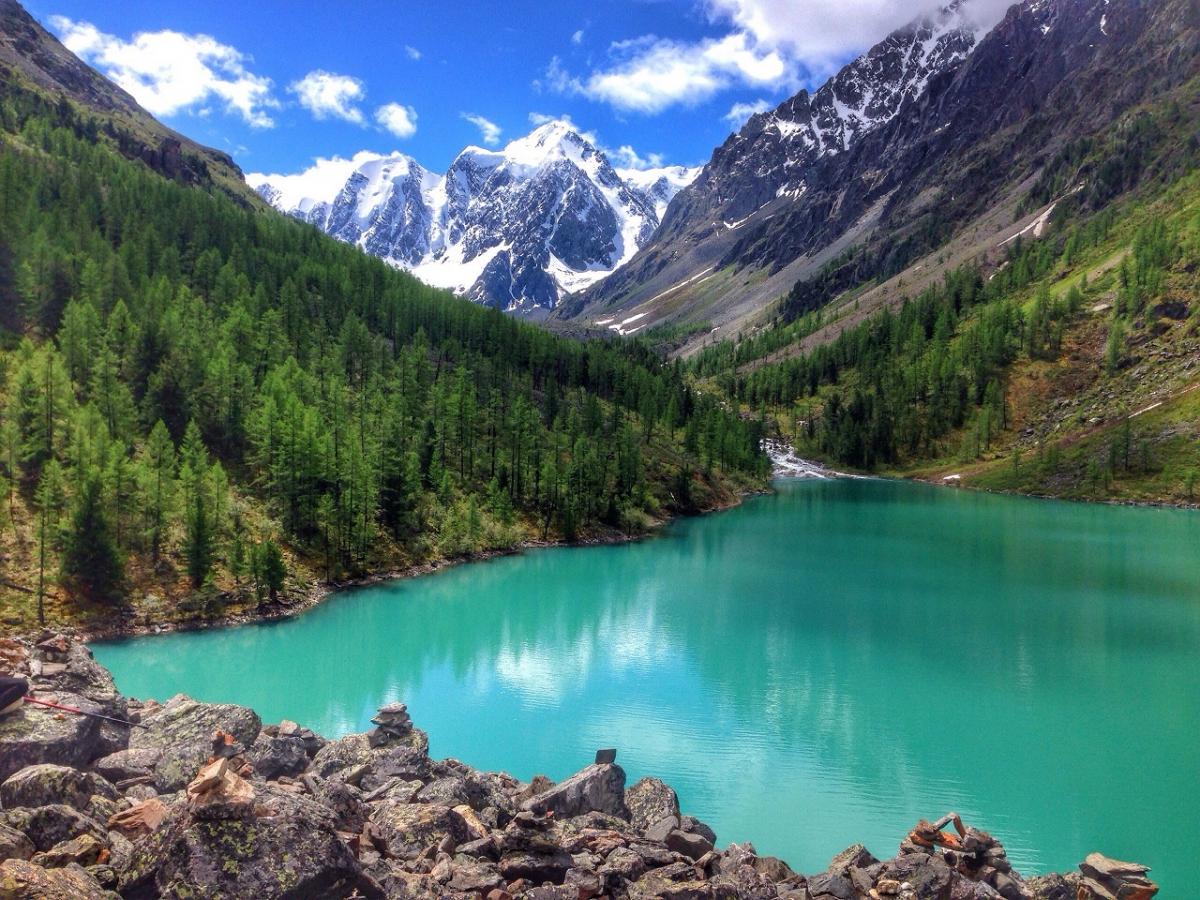 Но, головокружительного взлёта не получилось
На собственные сбережения купил лодку и арендовал земельный участок. Но, клиенты не выстроились в очередь на сплав по Нижней Катуни. На часовых маршрутах в дождь люди неохотно шли на сплавы иногда это могло длиться и целую неделю.

Водители, с которыми мы сотрудничали часто подводили нас, завышали цены на перевозку людей и снаряжения, порой даже транспорт ломался.   

Но, самое страшное, ощутил на себе проблему короткого сезона сплавов - июнь-август. Уже осенью приходилось сворачивать свою деятельность.
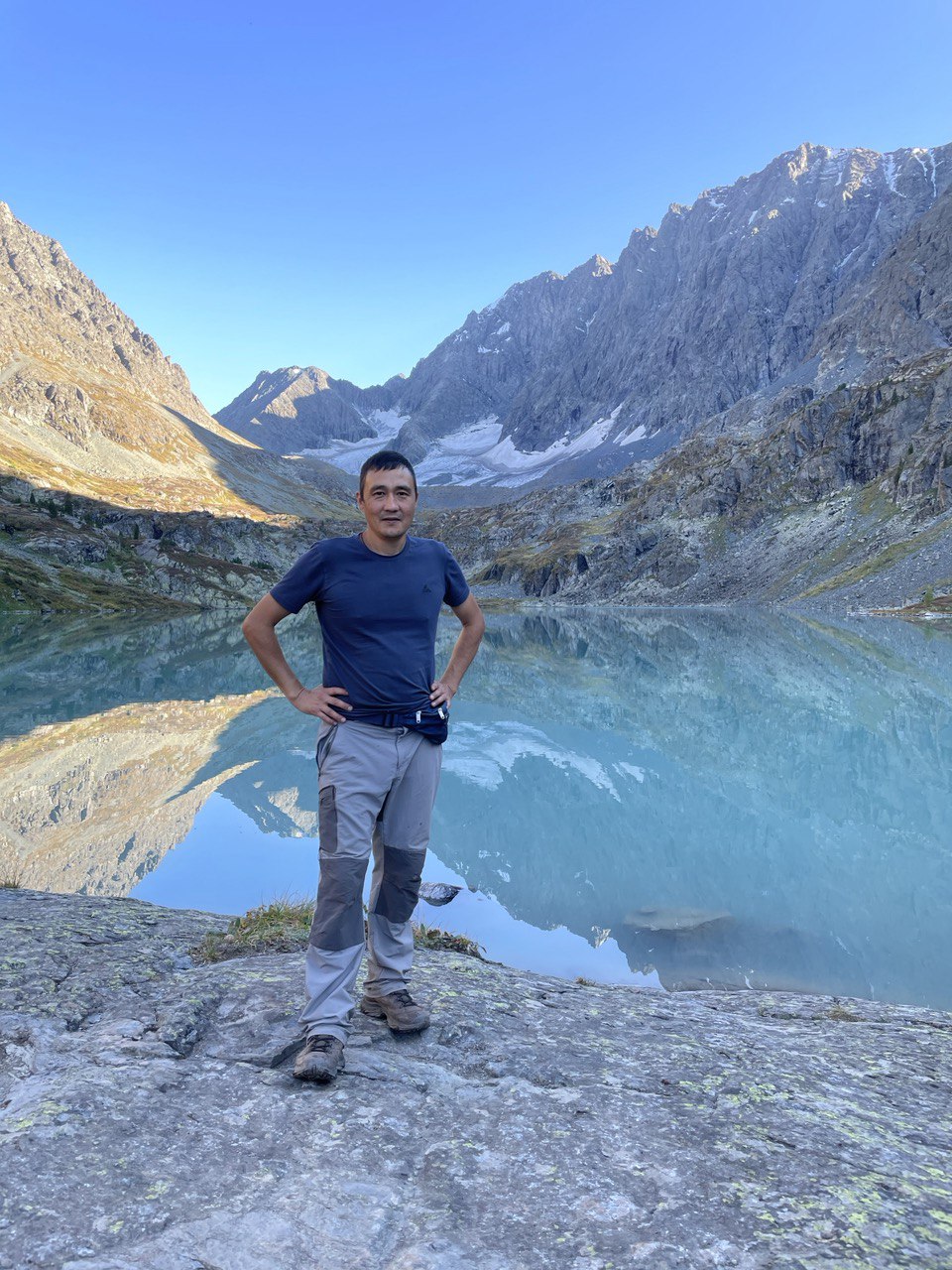 Сначала решение, потом деньги
Я, задумался. Какой комфорт хотелось бы мне получить на сплавах?

Бесплатно по пить горячий чай и кофе

Сплавляться не в повседневной одежде, а в гидрокостюмах

Во время выезжать на место старта сплава, не переживая за потраченное время впустую
Создание полезного продукта
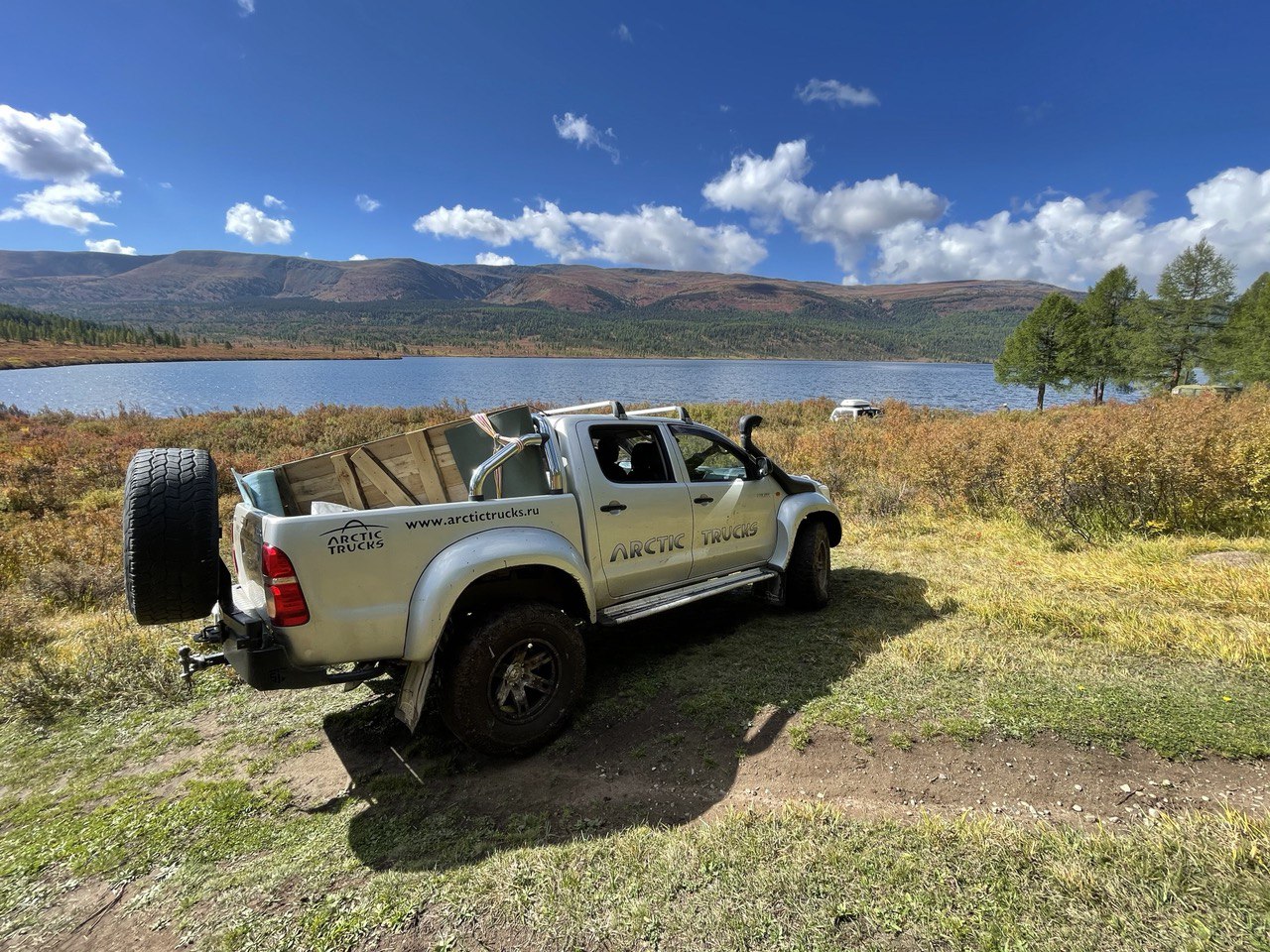 В банке оформил кредит, как физическое лицо под большой процент. 

Купил транспорт, дополнительные лодки, гидрокостюмы. 

Нанял первых сотрудников

Создал первый сайт

Клиентам начал предлагать бесплатно горячий чай и кофе

Некоторые группы стали просить организовать для них экскурсии, так мы постепенно начали делать и экскурсии по Майминскому и Чемальскому району.
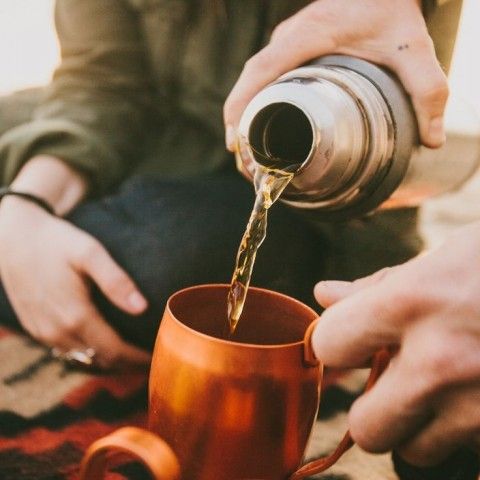 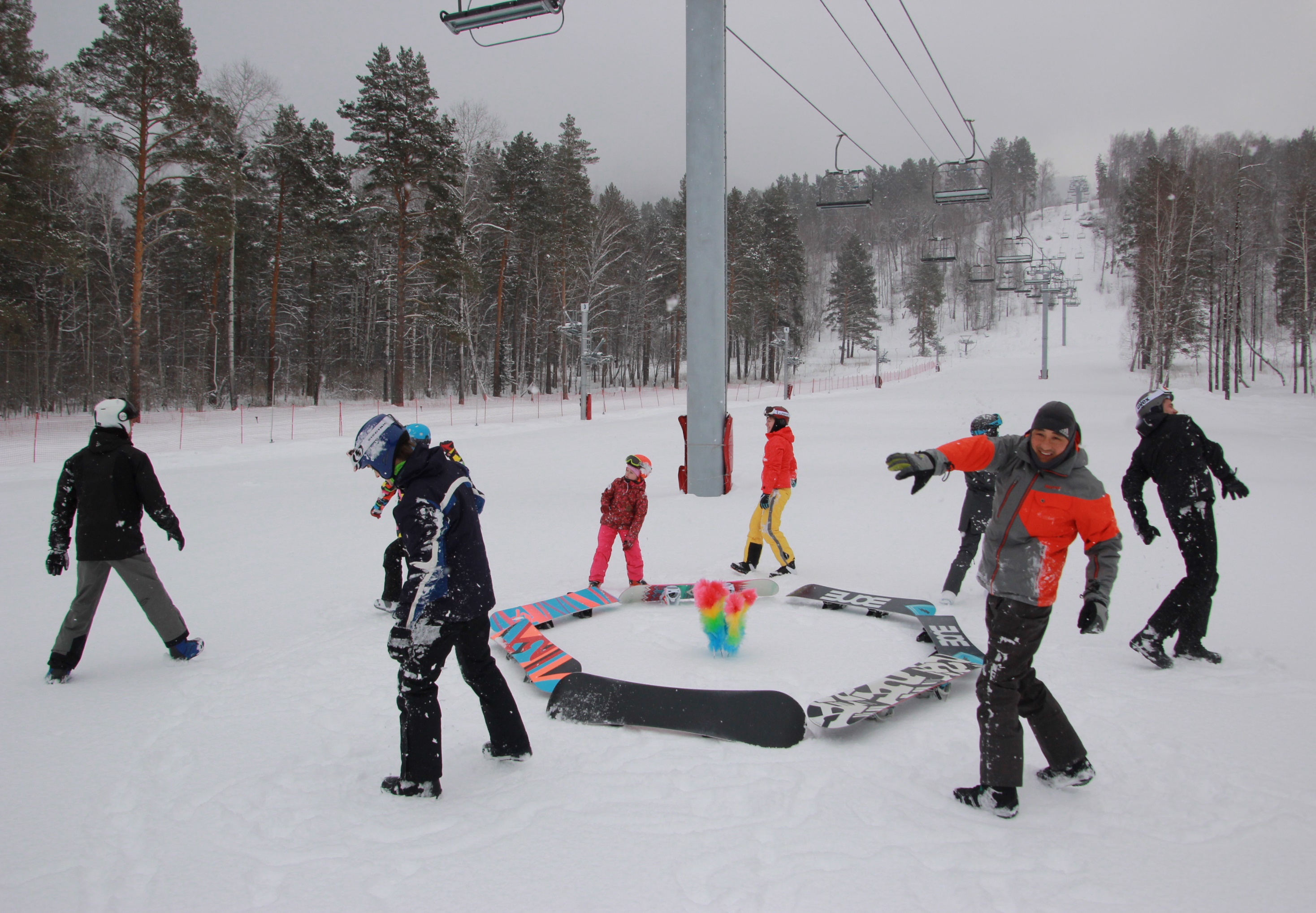 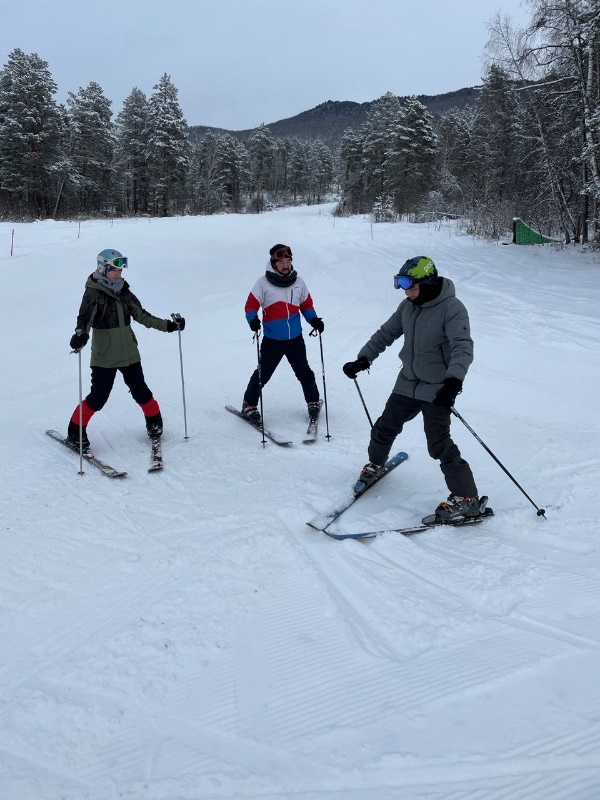 Зима – время новых идей
Имея навыки катания на горных лыжах, я выучился на инструктора по горным лыжам, получил удостоверение инструктора.

И начал развивать зимнее направление. Организовал горнолыжную школу и зимние экскурсионные маршруты. На протяжении 11 лет, работаю и инструктором по горным лыжам и сноуборду. 

Зимой больше посвящаем работе в офисе, анализируем летние маршруты, работаем над сайтом, проходим обучение по повышению квалификации.
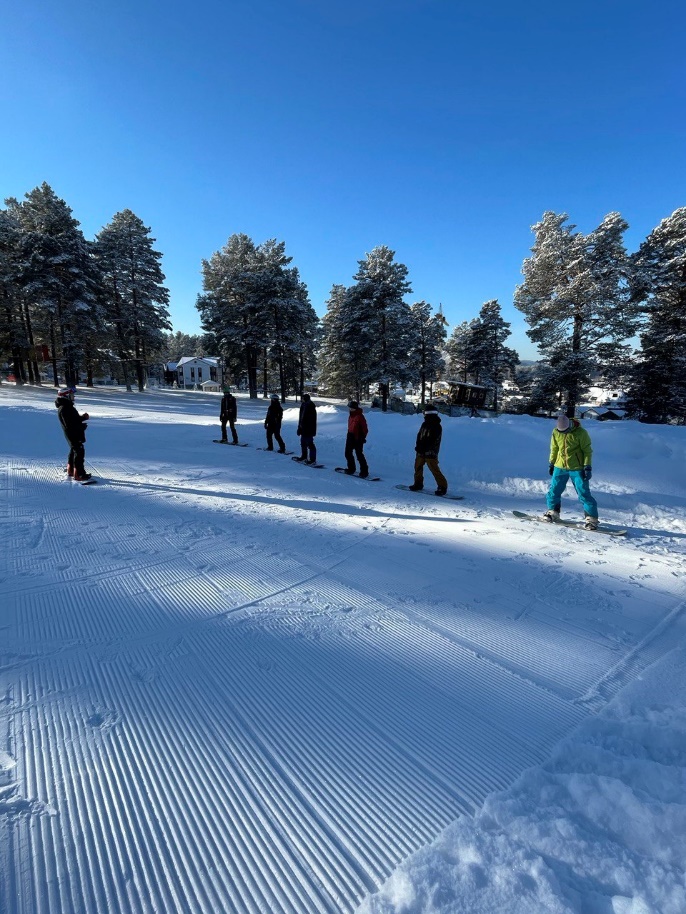 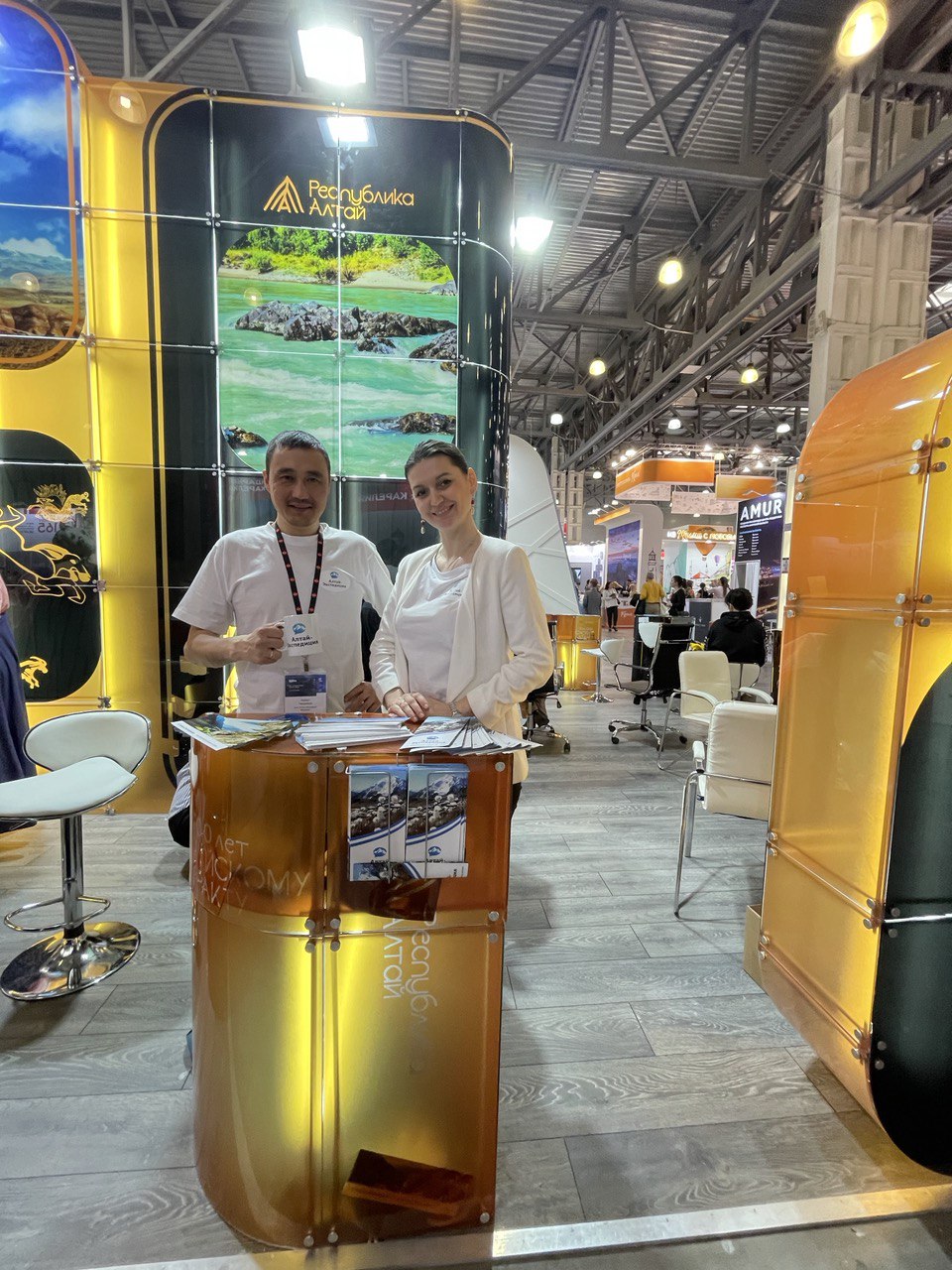 Рождение нашего детище
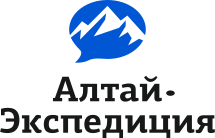 В 2011 году зарегистрировал ООО «Алтай-Экспедиция» и стали организовывать путешествия круглый год. 

Включены в федеральный реестр туроператоров и имеем финансовую гарантию.

Создал сплоченную команду гидов, которые круглый год оттачивают свое мастерство, поддерживая себя в спортивной форме.

Инструкторы ежегодно участвуют в соревнованиях по рафтингу, гребному слалому, лыжным гонкам и горным лыжам 

В течение сезона организовываем инструкторские по ходы по Алтаю
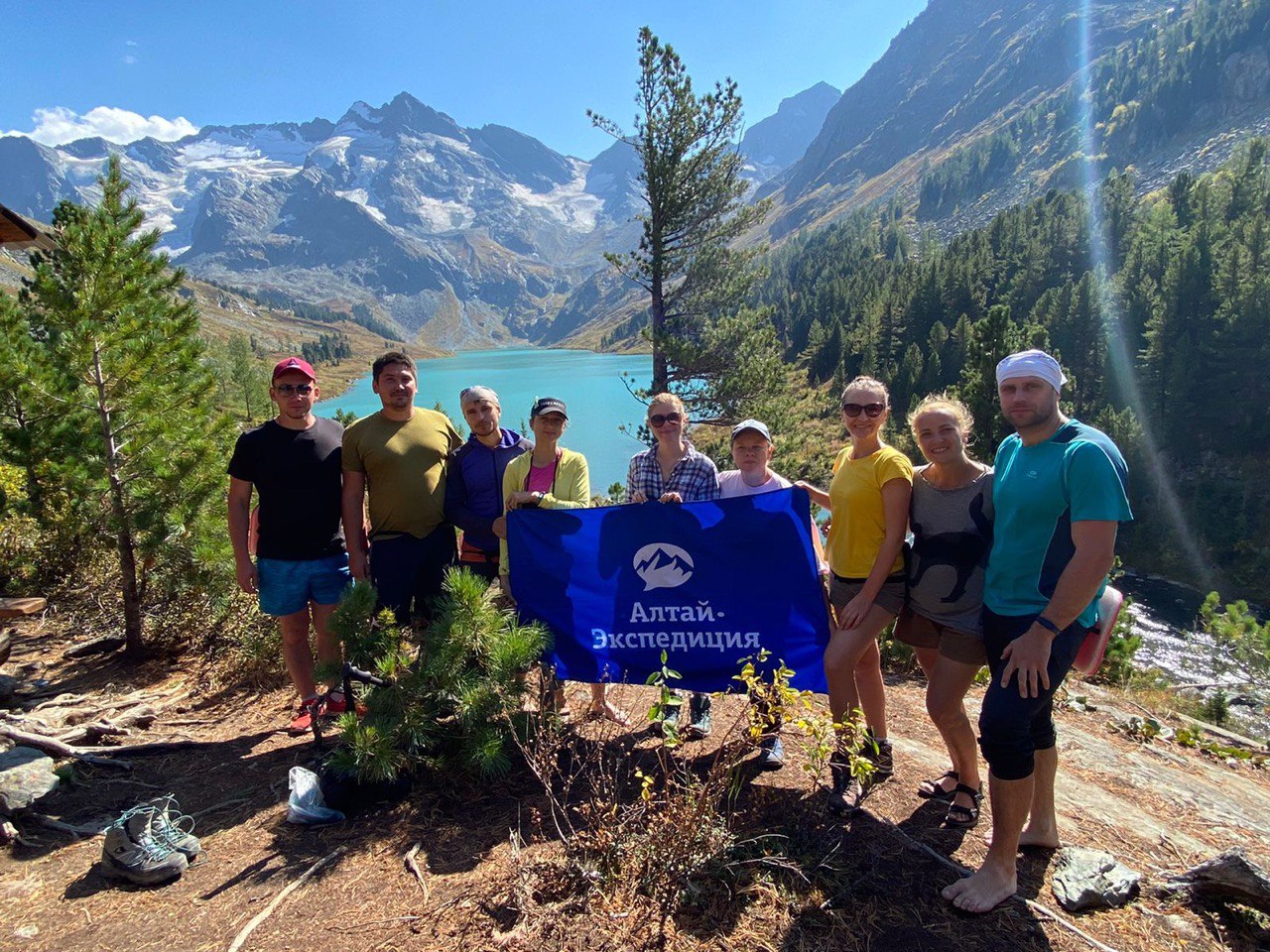 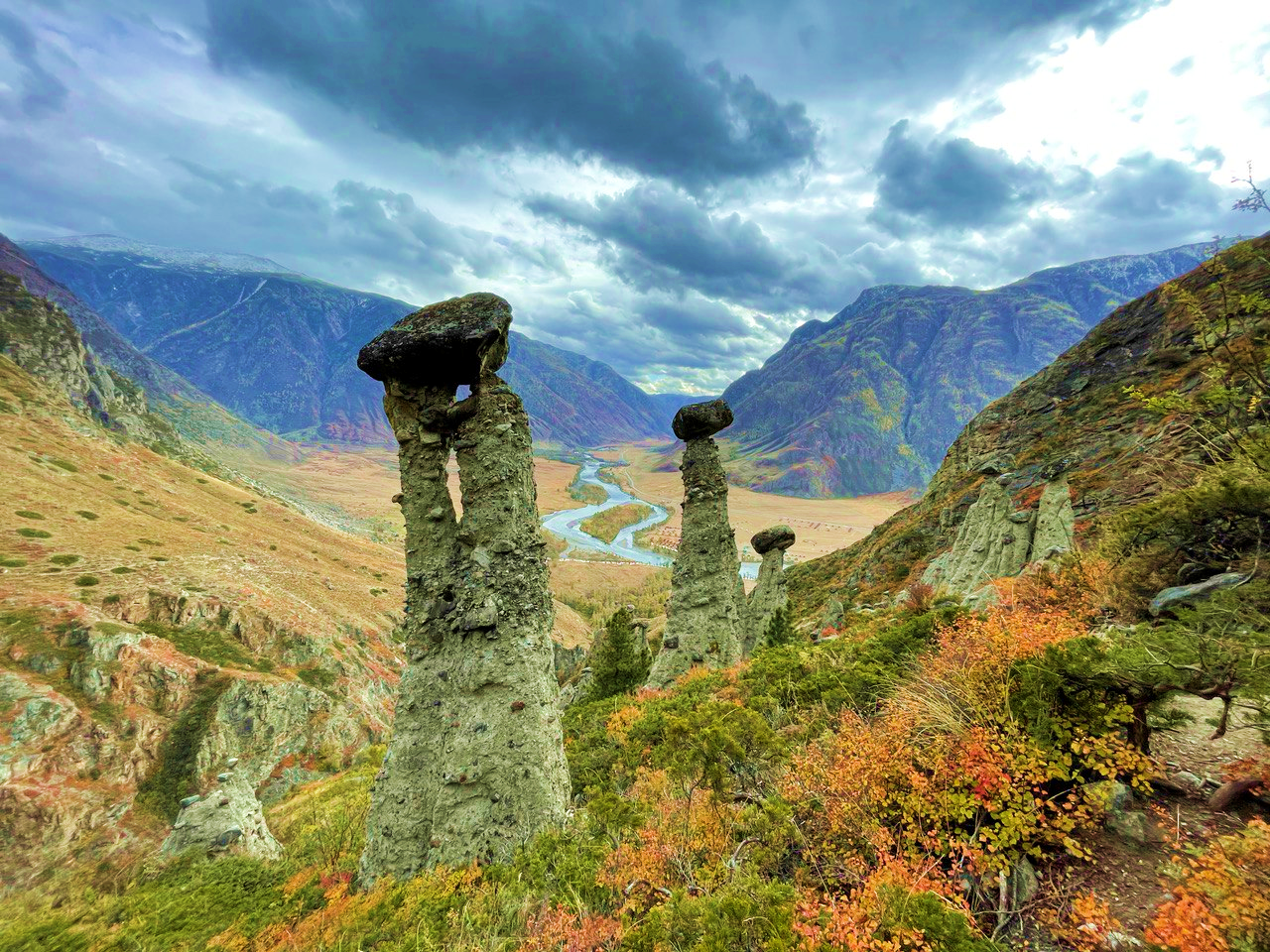 Моя цель – 
сделать путешествие идеальным
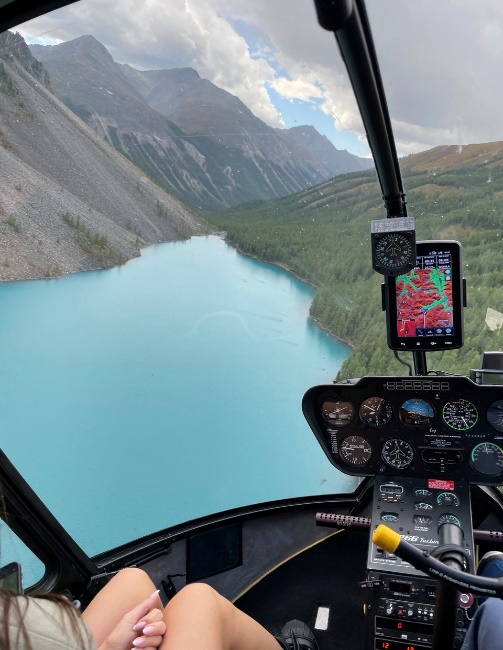 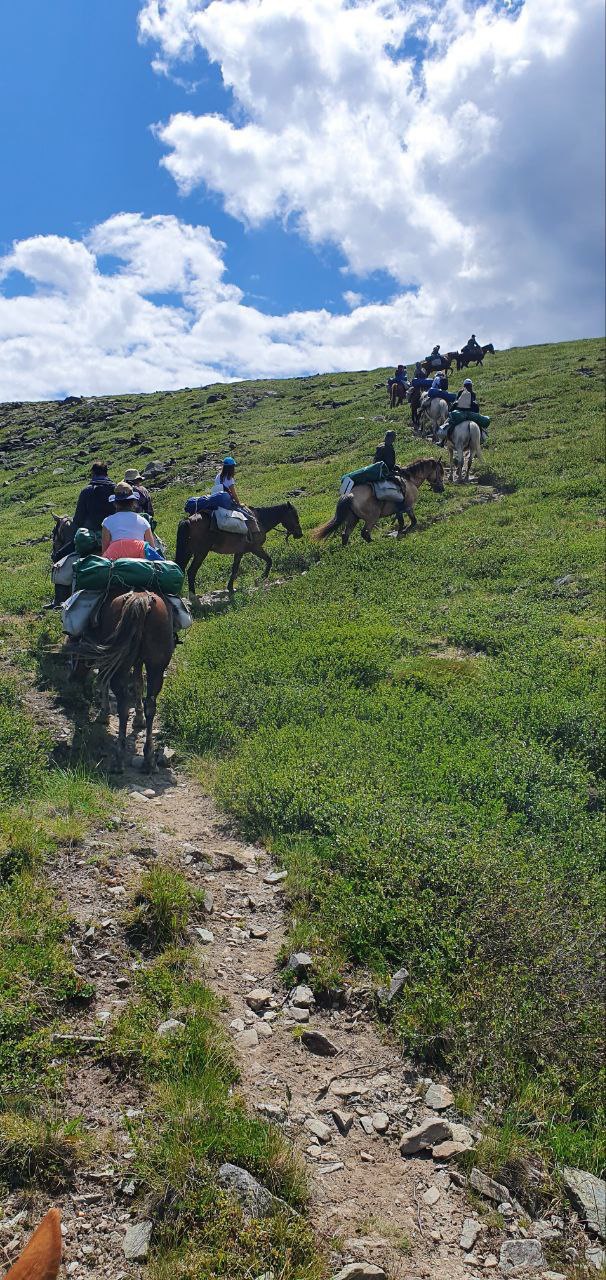 Получить удовольствие и впечатления от заснеженных горных вершин и душистого разнотравья, чистейшего горного воздуха.

Алтай-Экспедиция делает, всё, чтобы поднять отдых туриста на небывалую высоту!

За 11 лет обслужили более 2 500 туристов не только из России, но и из Китая, Индии, Германии, Бразилии, Мексики, Польши и Чехии.
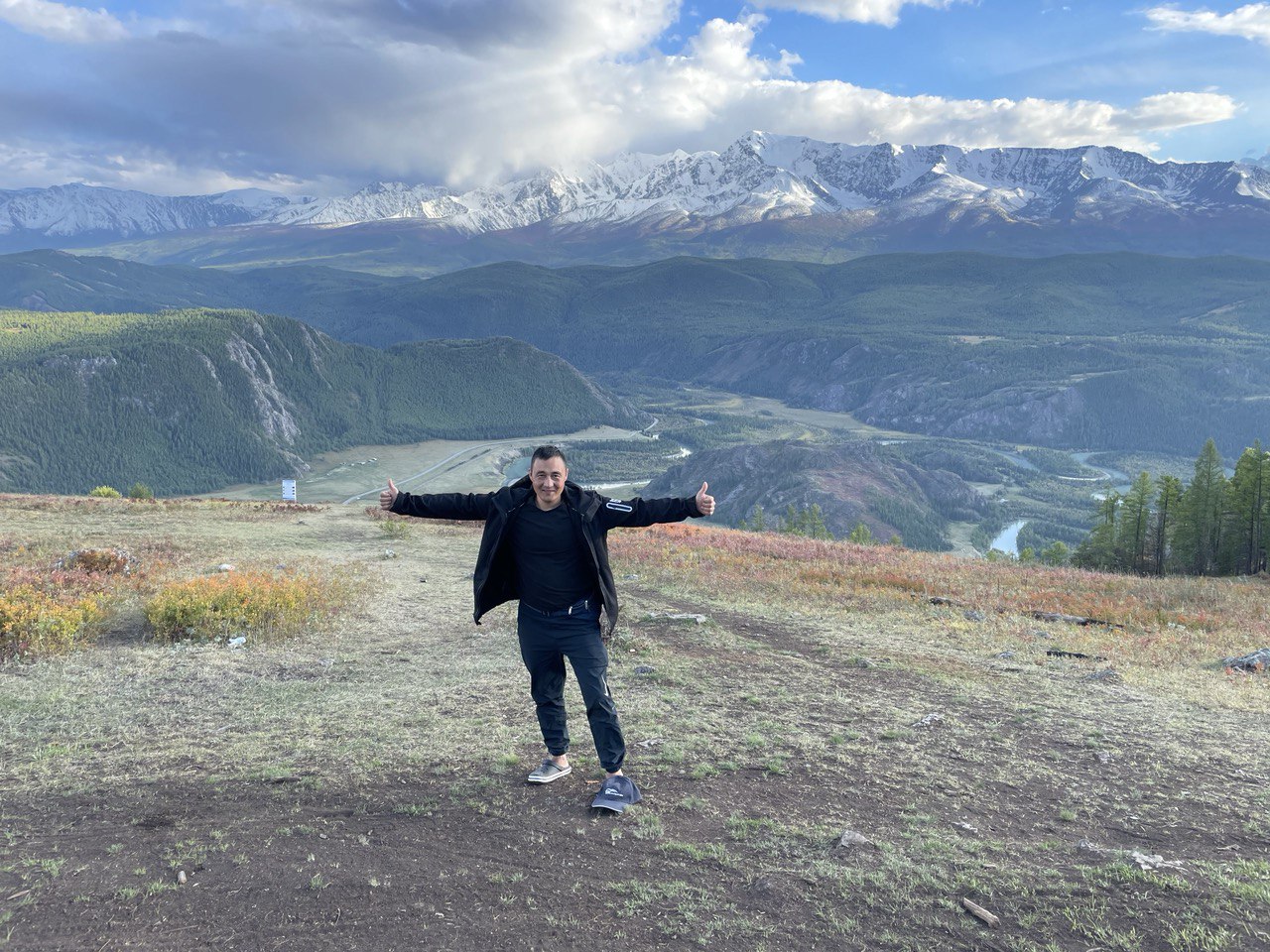 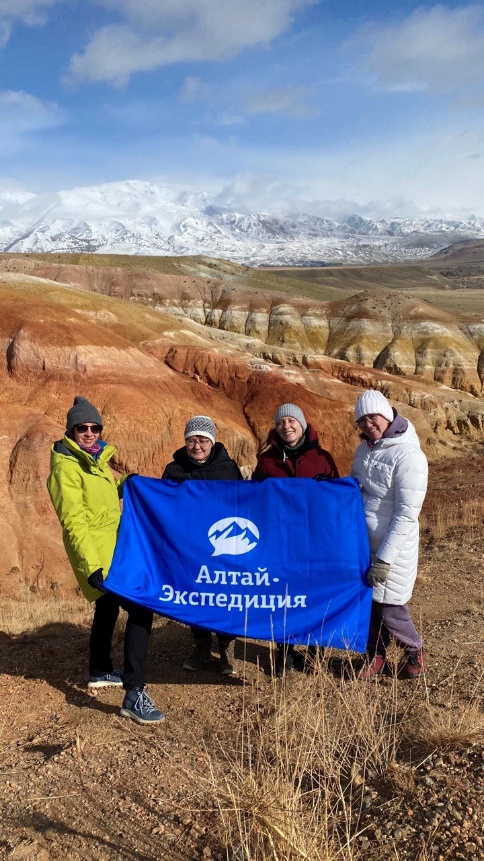 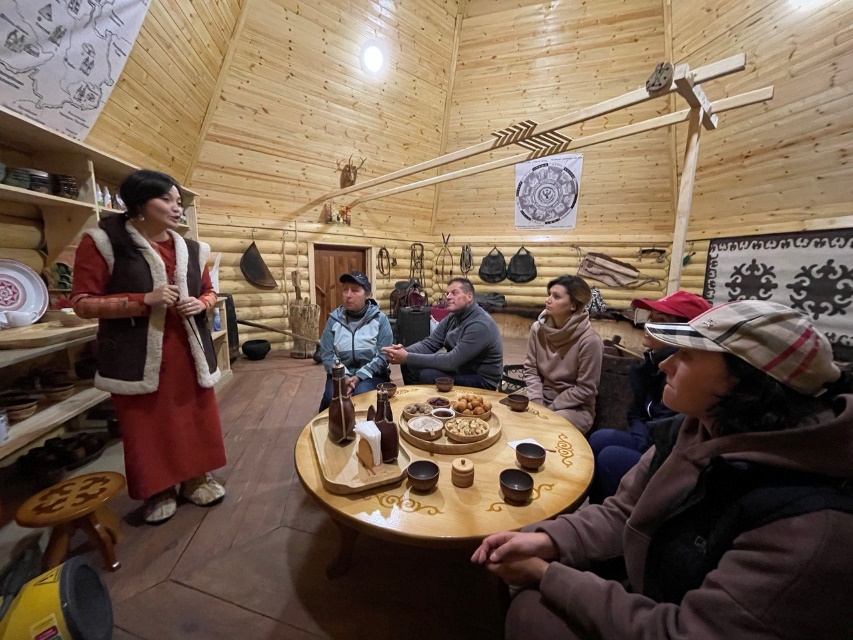 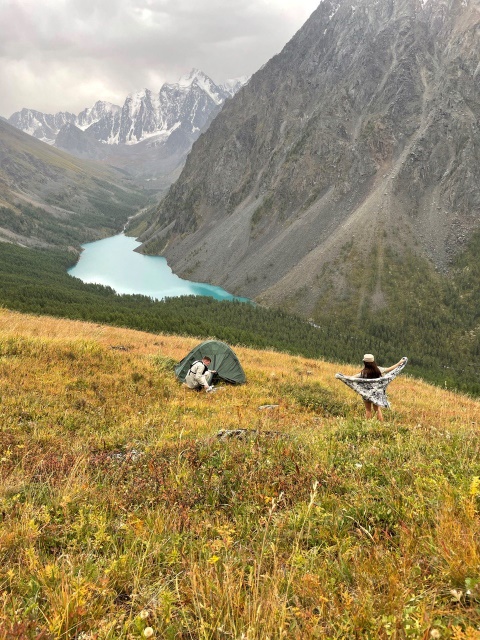 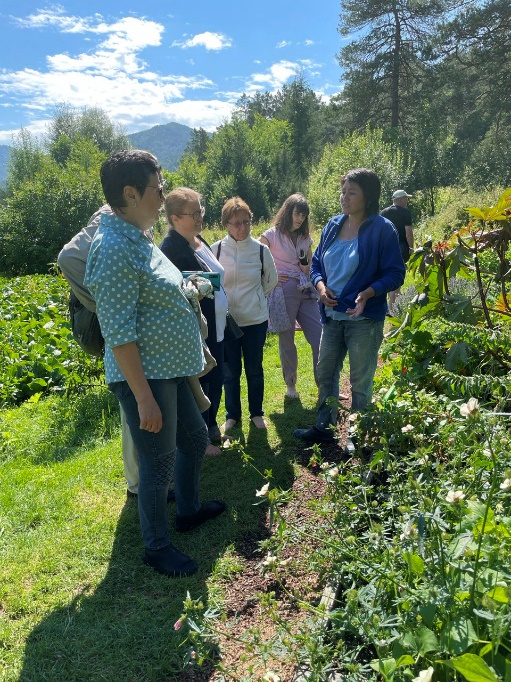 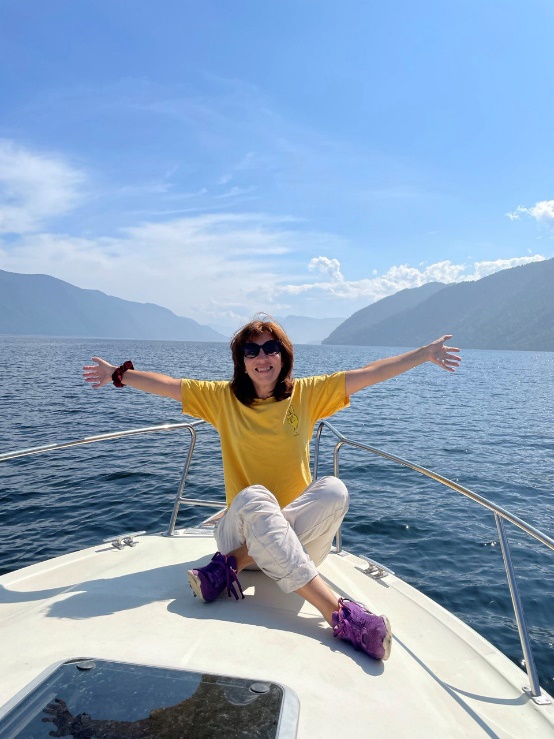 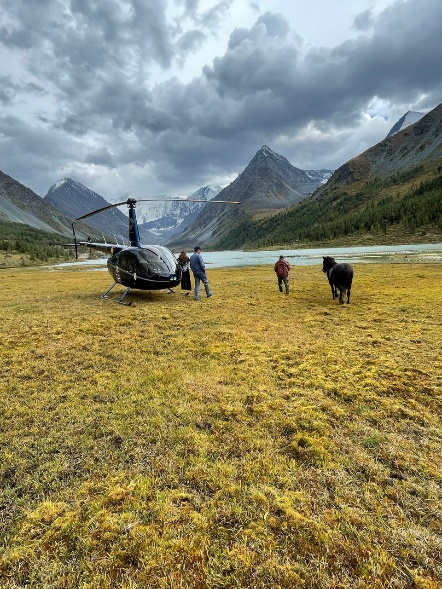 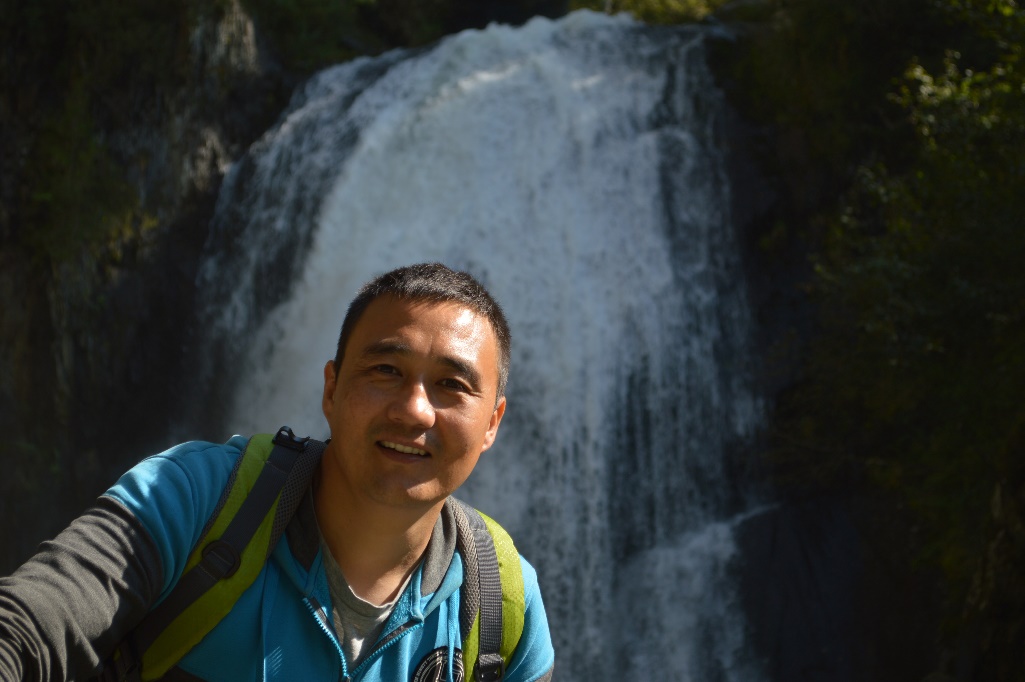 Мы действительно любим общаться
о путешествиях!
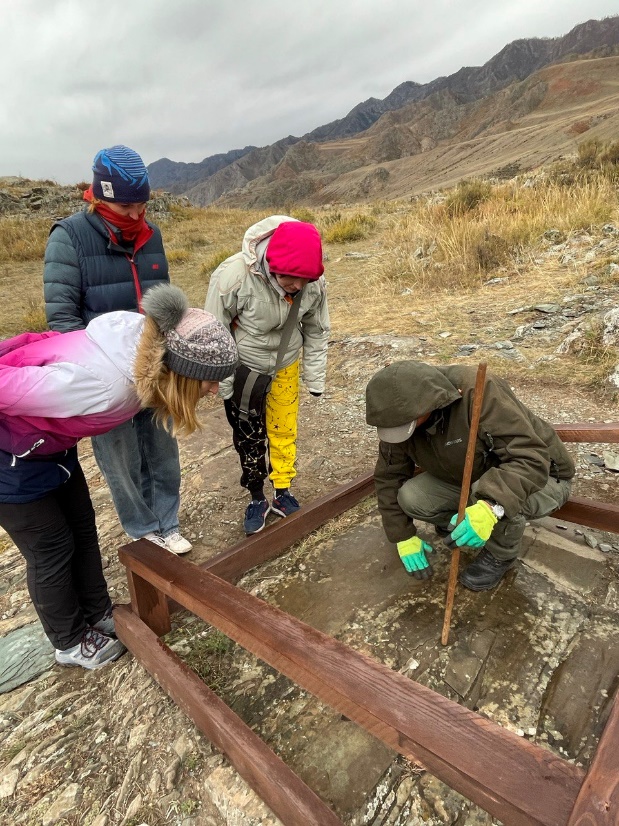 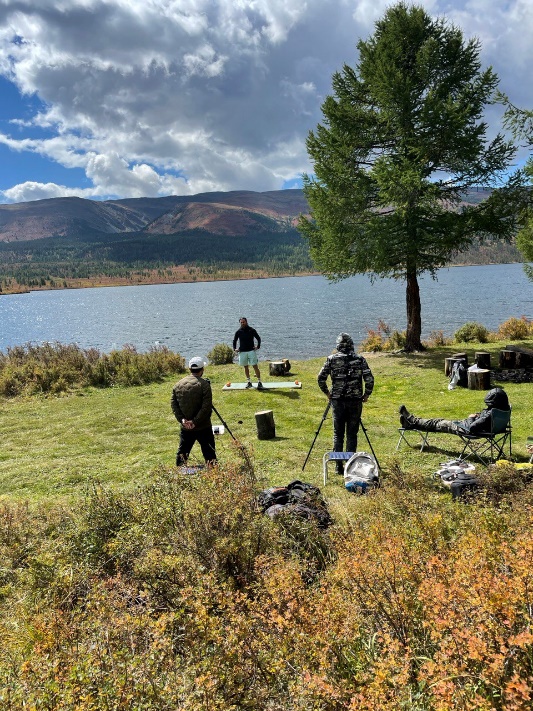 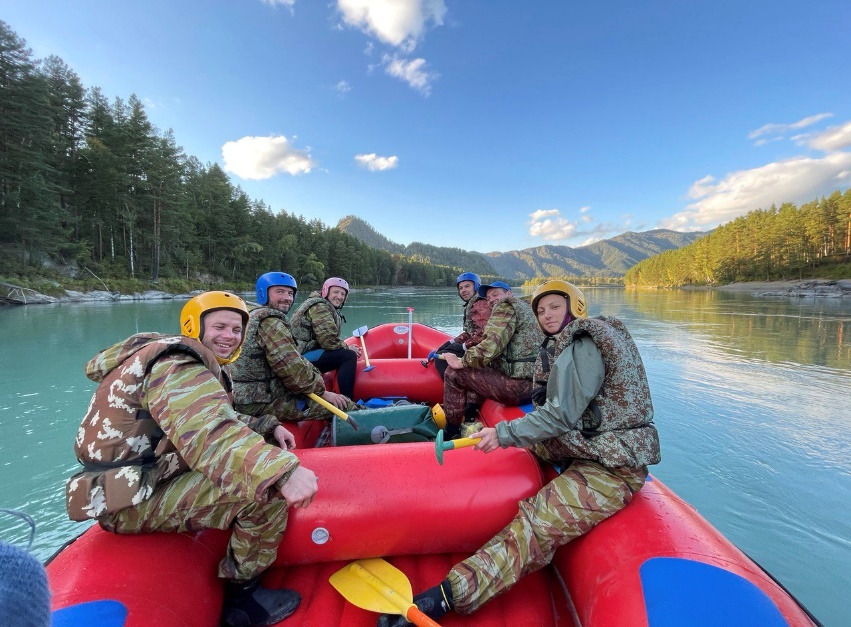 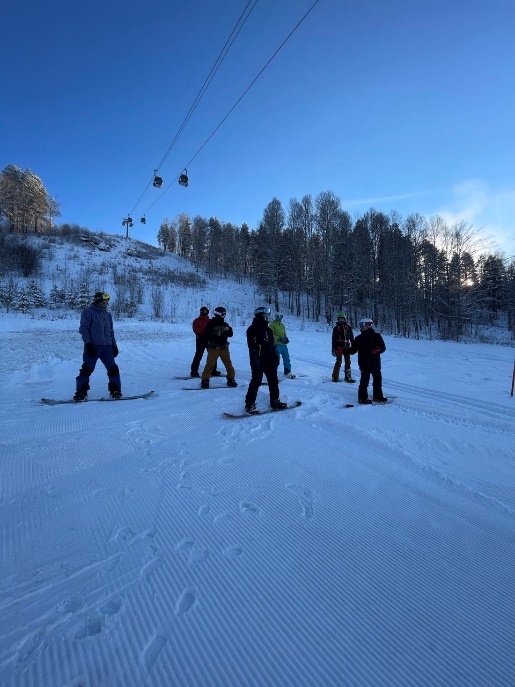 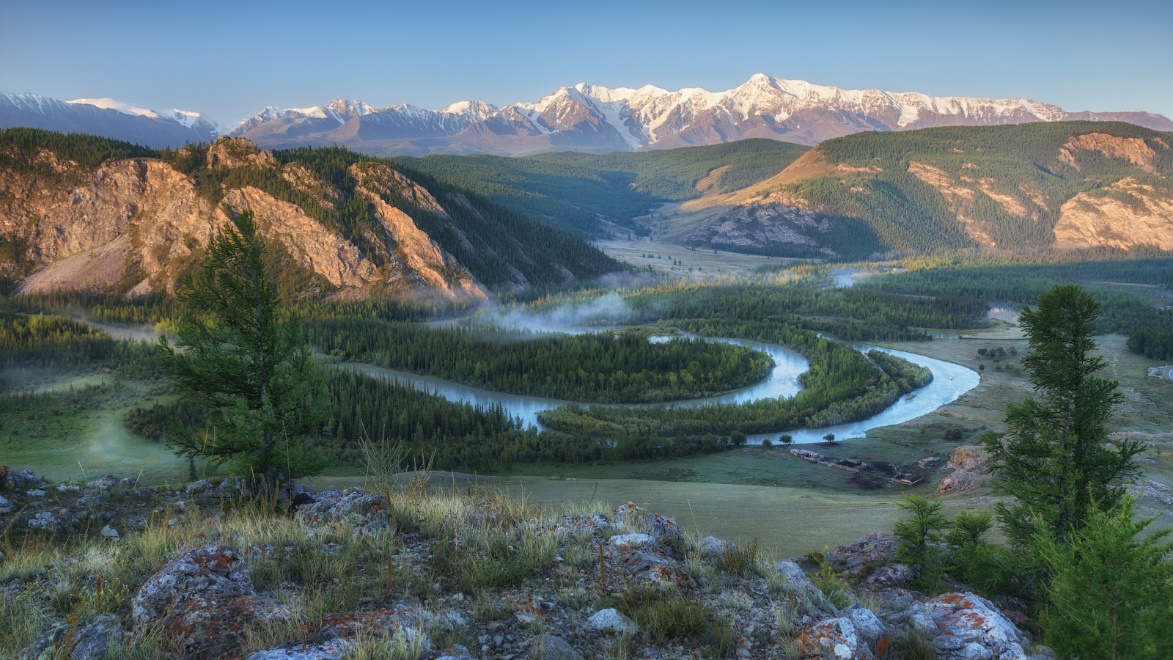 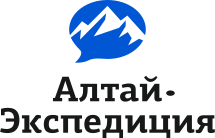 Республика Алтай, г. Горно-Алтайск,
ул. Строителей, д. 2, 3 этаж


Телефон: +7 (800) 301-82-86
Телефон: +7 (929) 304-99-09

E-mail: info@altai-exp.ru
E-mail: alt-exp@mail.ru